GARDEN REACH SHIPBUILDERS & ENGINEERS LTD.
KOLKATA, INDIA
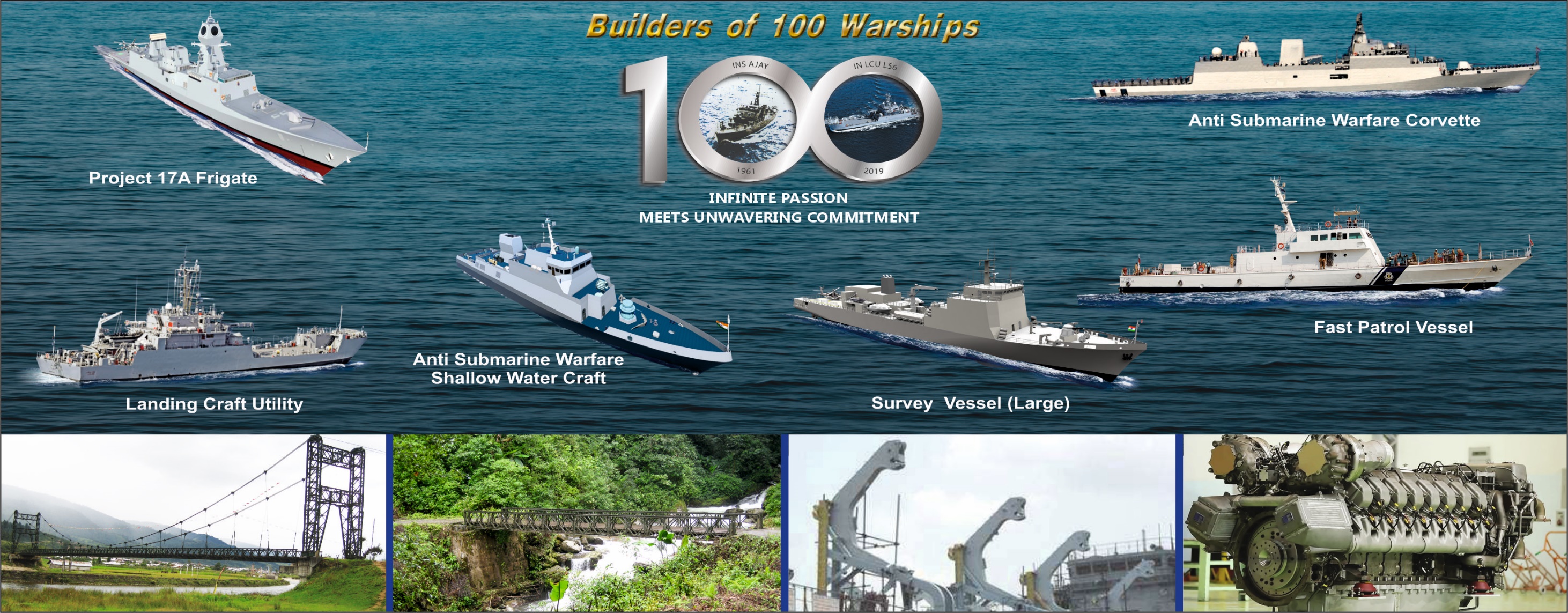 FINANCIAL SNAPSHOTS
2
3
4
5
Liquidity Position
Company’s liquidity is supported by robust free cash balances which resulting out of highly efficient treasury and working capital management.


GRSE does not have any debts and interest obligation.


Highest credit rating.
6
Order Book Position as on 31 Mar 2022
A. Shipbuilding - Domestic
(USD in Mn.)
7
Order Book Position as on 31 Mar 2022
B. Shipbuilding - Export
(USD in Mn.)
8
Order Book Position as on 31 Mar 2022
C. Other Engineering Product
(USD in Mn.)
9
Future Outlook in Changing Market Environment
GRSE is primarily dependent on Govt. defence spending and security policy. Atmanirbhar Policy of the Govt. is likely to create more opportunities in the Ship building and other business segments of the Company.

Number of RFPs for various Ship building projects have been floated during last couple of years and more are expected to be rolled-out in the near future.

GRSE developed strategies to compete in the bidding process for new projects and procurement of equipments.

Intends to implement various strategies to meet current market environment including enhanced inventory control, build strategy process, partnership with private shipyards, outsourcing of non-core activities.

GRSE has also developed strategies for grabbing more export projects of small and medium sized warships and patrol vessels to south-east Asian, African and Latin American countries.

Endeavour to enhance capacity and develop new products like double lane portable steel bridges and marine engines in order to increase penetration in newer market and strengthen the existing market.
10
Key financial parameters
11
Price & Volume of GRSE Shares TRADED
12
Thank You
13